КРУЖОК
театральной деятельности
«В гостях у сказки»
Младшая группа

Руководитель кружка:
Воспитатель
Поднебеснова Наталья Владимировна

2020-2021 год
Основная цель
Духовно-нравственного воспитание личности ребенка средствами театральной деятельности.
Общие цели:
1. Создавать условия для духовно-нравственного развития ребенка.
2. Обеспечивать социальную адаптацию дошкольников путем введения их в культурную традицию народной и авторской сказки, используя малые жанры фольклора (пословицы, поговорки, знакомя детей с музыкальными и живописными произведениями на сказочные сюжеты.
Обучающие задачи:
1. Формировать нравственные представления (эталоны) о нормах социальных отношений и моделях поведения.
2. Помогать усвоению детьми духовно-нравственных качеств: добро – зло, послушание – непослушание, согласие – вражда, трудолюбие – лень, бескорыстие – жадность, простота – хитрость; и правил доброй, совестливой жизни.
3. Расширять представления детей об окружающем мире посредством введения их в литературную и музыкальную культуру.
Воспитательные задачи:
1. Воспитывать послушание на основе любви и уважения к родителям и близким людям, терпения, милосердия, умения уступать, помогать друг другу и с благодарностью принимать помощь.
2. Способствовать формированию нравственных качеств в процессе установления позитивных межличностных отношений. Воспитывать у детей отзывчивость, общительность, дружелюбие.
3. Воспитывать навыки доброжелательного, внимательного, заботливого поведения, стремление делиться впечатлениями от услышанного, увиденного, прочувствованного, потребность радовать близких результатами своего труда.
4. Воспитывать трудолюбие, привычку заниматься делом, работать старательно и аккуратно, доводить начатое до конца, с уважением относиться к результатам чужого и своего труда.
Развивающие задачи:
1. Содействовать развитию речи детей, обогащению словаря, развитию образного строя и навыков связной речи. Развивать речь детей с помощью пересказывания сказок.
2. Развивать способность детей отличать хорошее от плохого в сказке и в жизни, умение делать нравственный выбор.
3. Развивать навыки произвольного поведения: внимательности, терпеливости, усердия.
4. Развивать у детей социальные умения и навыки поведения.
5. Содействовать развитию мотивированной сферы: формированию стремления подражать положительным героям сказок.
5. Содействовать развитию элементарных навыков продуктивной деятельности.
6. Создавать условия для активного включения детей в речевую, музыкальную, художественную, игровую деятельность, связанную с образным строем и сюжетом сказки.
7. Развивать эстетический вкус, умение видеть, ценить и беречь красоту.
Формы организации театрализованной деятельности
- Игра;
- Инсценировка и драматизация;
- Объяснение;
- Показ;
- Личный пример;
 Беседы;
- Просмотр видеофильмов;
Разучивание произведений устного народного творчества.

Формы работы
- Индивидуальная
Групповая

Средства:
- Обеспеченность занятий музыкальным сопровождением (магнитофон, ноутбук) ;
- Литературные произведения, иллюстрации;
- Разные виды театров – настольный театр, пальчиковый театр, театр масок.
Срок реализации кружка «В гостях у сказки» - 1 год
Возраст детей 4 -5 лет.
Основной принцип подбора сказок – это направленность проблемной
ситуации, характерной для данного возраста, нравственный урок, который
дает сказка, доступный для осмысления детям дошкольного возраста
Ожидаемый результат
1. Активизация речи детей, пополнение словаря, развитие предпосылок диалоговой речи.
2. Развитие психических процессов (мышление, память, внимание, воображение, фантазии)
3. Совершенствование личностных качеств (дружеские, партнерские взаимоотношения, коммуникативные навыки)
Ожидаемые результаты ориентированы не только на формирование нравственно здоровой личности ребенка, но и на развитие умственных возможностей и способностей, чувство уверенности в своих знаниях, интереса к познанию, стремление к преодолению трудностей, интеллектуальному удовлетворению.
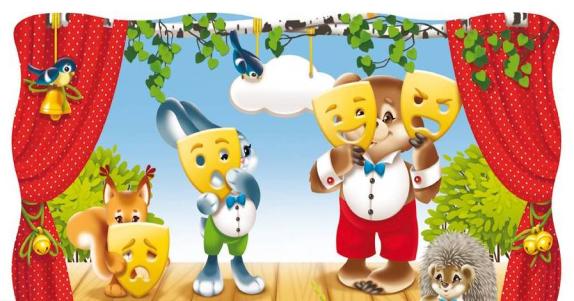 Перспективный план кружка